БАСКЕТБОЛ
Школьный спортивный клуб ______________________________________________
Год создания ШСК (в соответствии с Всероссийским реестром)  2017
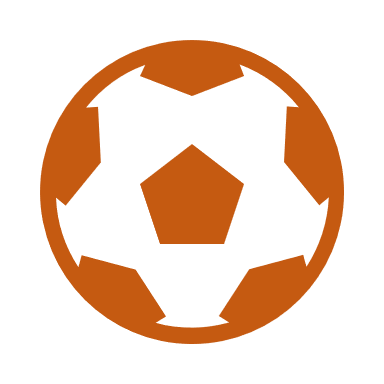 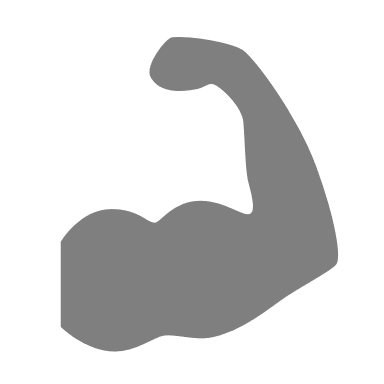 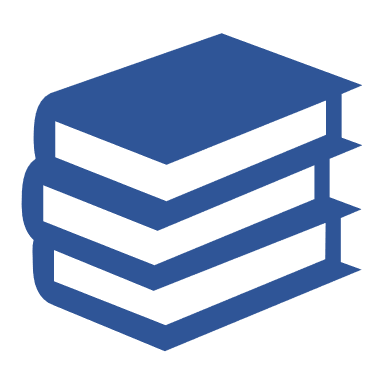 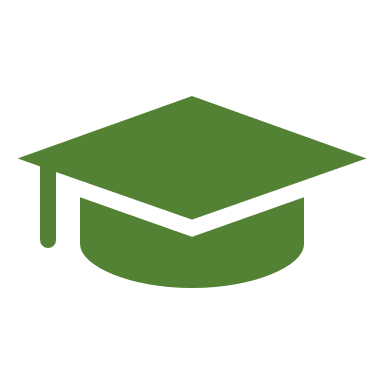 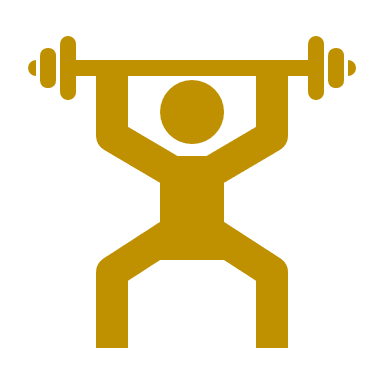